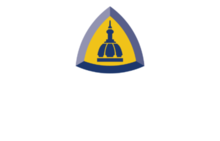 Title of the QI Project
Presenter names & credentials
Your Department, Your Hospital, City and State
Background
Description of Data Collection and Analysis
Implications for Practice
Results
Text Box
Text Box
Text Box
Aim of the Project
Outcomes Measures or Results
Text Box, tables or figures
Text Box
Lessons Learned
Text Box
References
Description of the Intervention
Text Box, table or figures
Text Box
[Speaker Notes: Please note this template is just a suggestion and you can move the boxes around, change their size, remove text box outlines or anything else that makes the template work best for your project.  Reach out to nursinginquiry@jhmi.edu for help or any questions!]